PI Report Refresh Information SessionAccounting & Fiscal Services and OIT
Agenda
PI Report Background
Why Refresh
Technical Summary
UI Changes
Discussion Issues
2
PI Report Background
Developed in 2002 for FS and PPS
Refactored for KFS in 2014
Refactored for UCPath in 2019
We have over 150 users a month
Supported functionality
KFS interface for GL balances and PO commitments
UCPath interface for salary commitment and benefit projection
Projection Reports
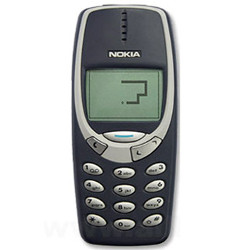 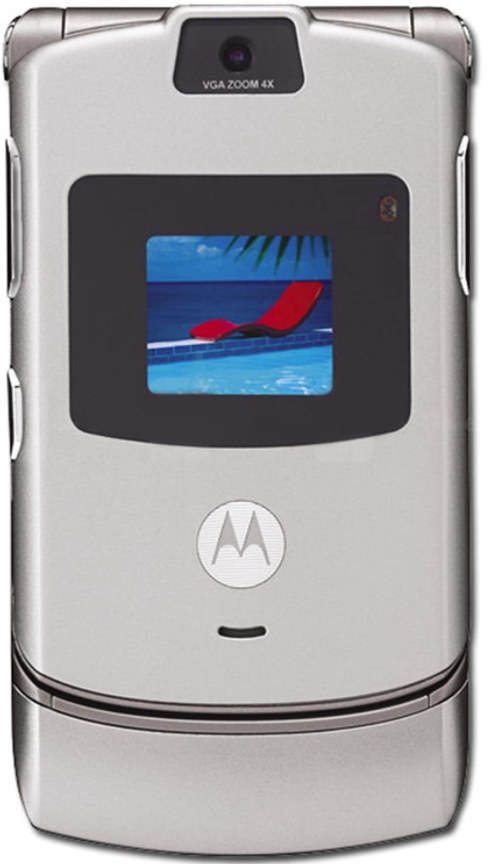 3
Why Refresh the PI Report?
The PI Report is a decades old system, and the technology behind it was obsolete and difficult to maintain. 
OIT has rebuilt and refreshed the system with no loss in functionality so the campus can continue to use this system moving forward.
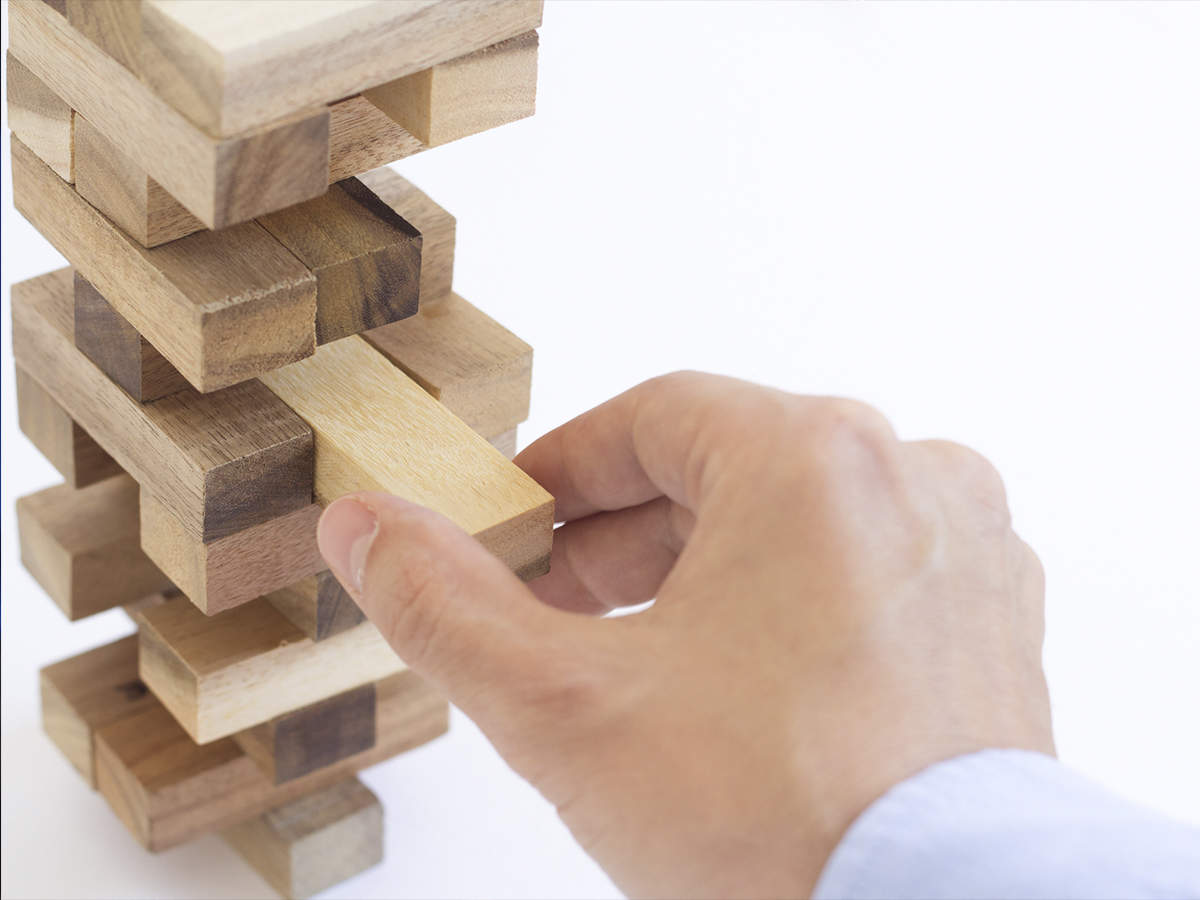 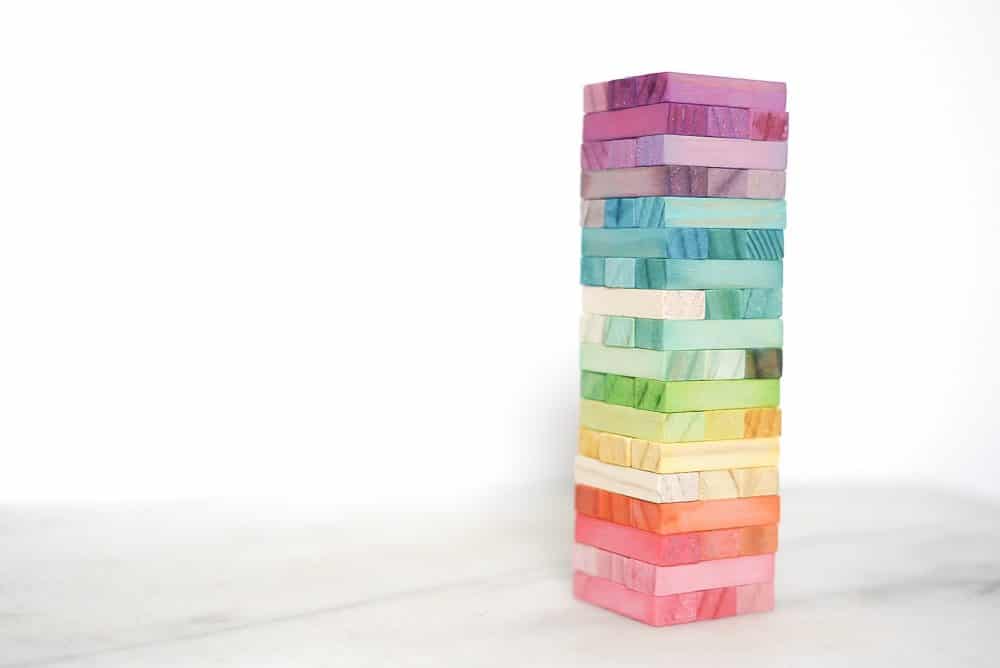 4
Technical Changes
Framework change
The company/vendor that supported the technology has been gone for nearly 20 years
Rebuild to a different framework/technology so we can better troubleshoot bugs, maintain, limited expertise, and support the PI Report
You may notice little improvements in speed & responsiveness
New Navigation Improvements
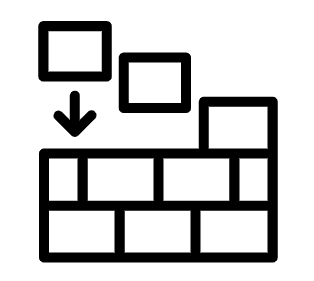 5
New URL! Same Place
Please Update any bookmarks
https://systems.oit.uci.edu/pireport/main.do 
Access the PI Report under My Applications in ZotPortal
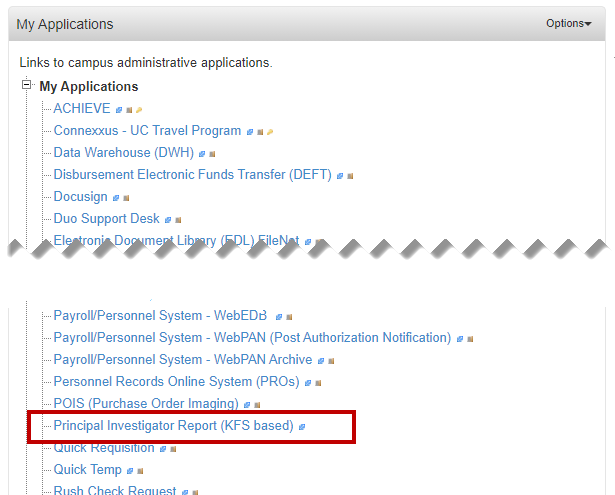 6
Access is the Same
Same KSAMS Roles
PI Report – Browse
PI Report – Update
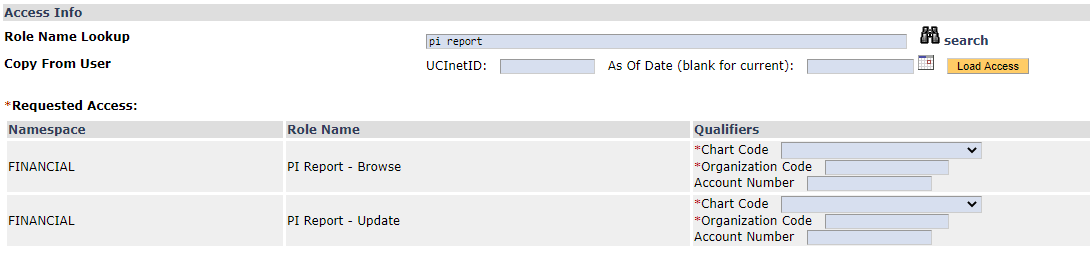 7
Main Page
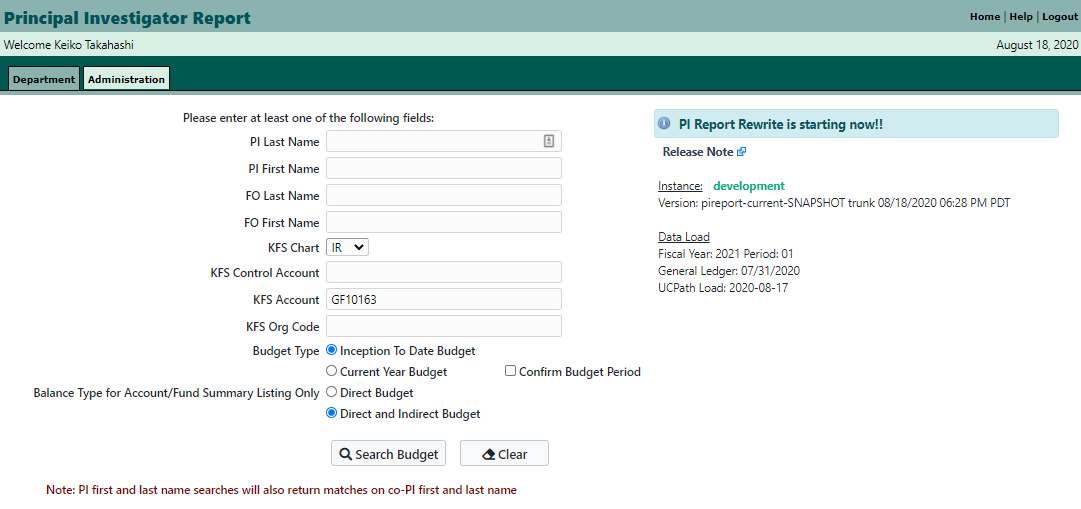 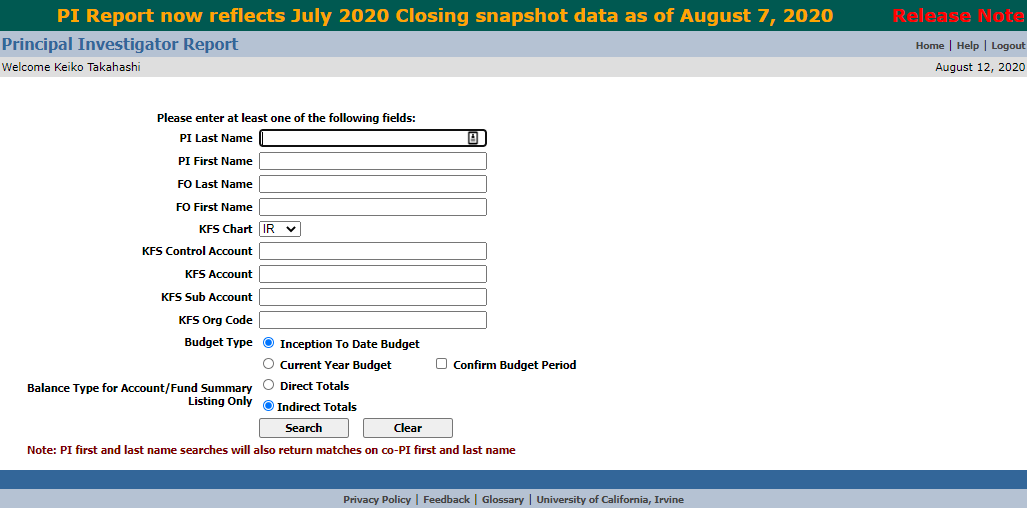 8
[Speaker Notes: Tabbed interface
Breadcrumb
System information
Clarified the Direct Budget label to Direct and Indirect Budget

addition of system updates, FY and period, Message of the Day]
Budget Summary
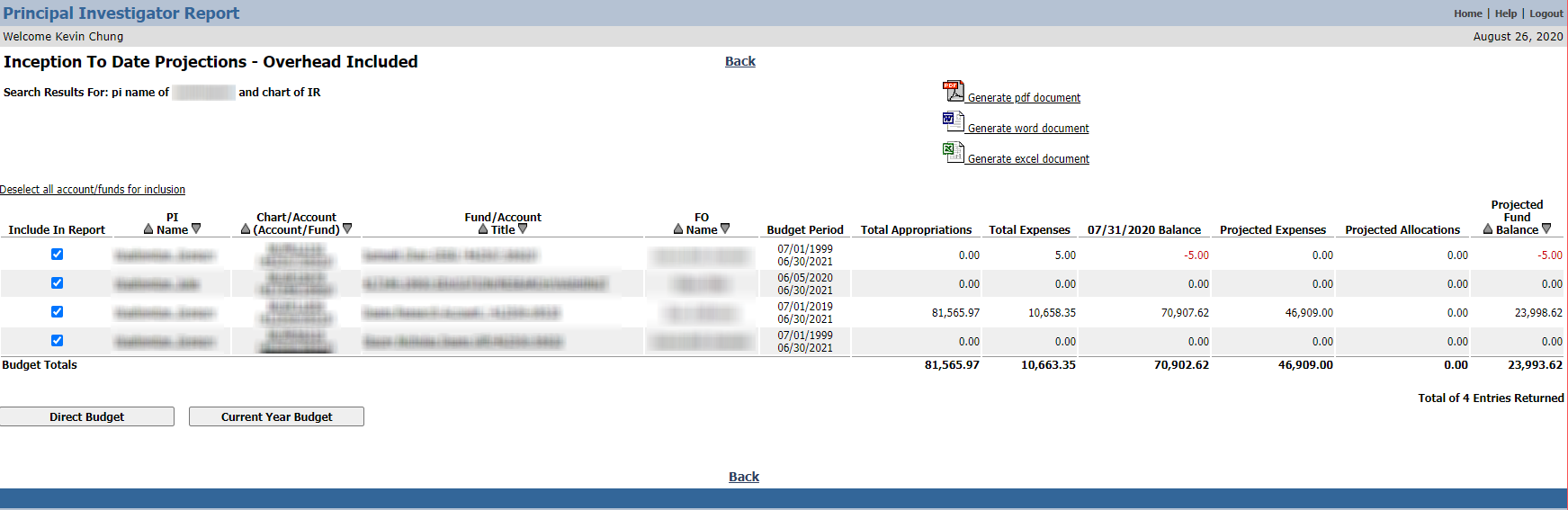 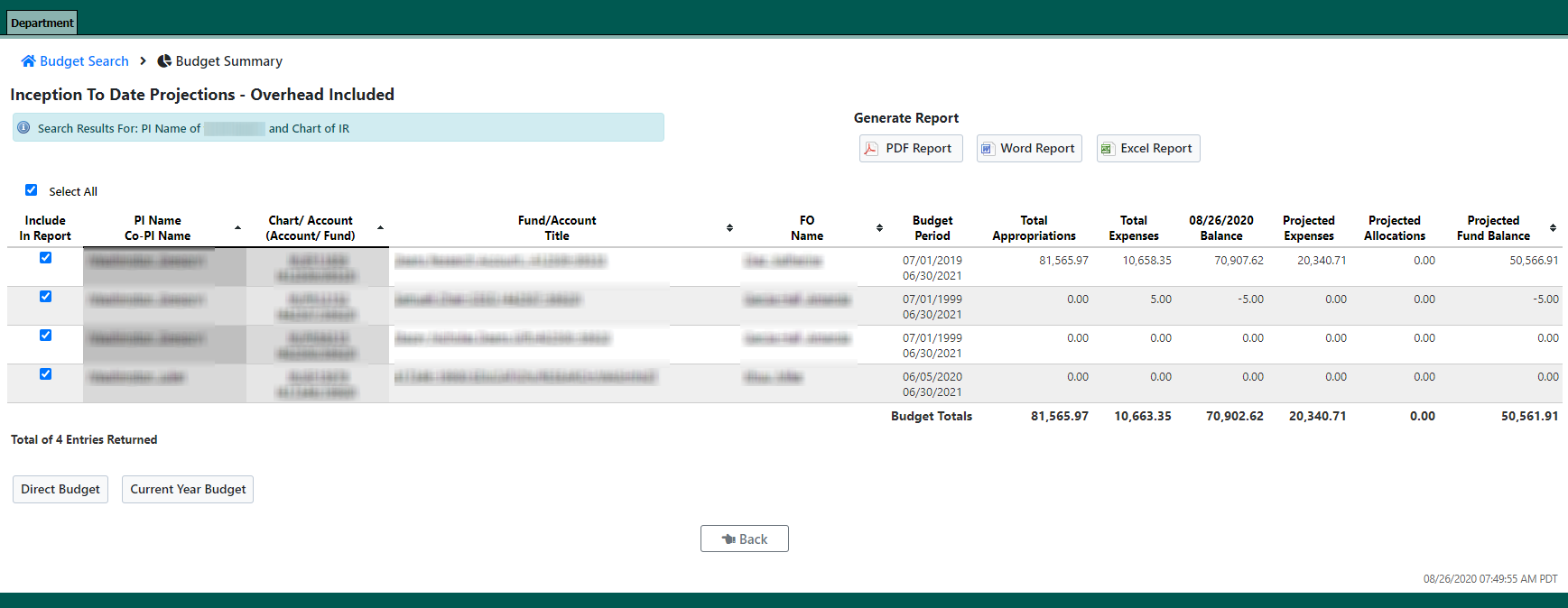 9
[Speaker Notes: Select All checkbox
Fixed the Direct Budget and Direct/Indirect Budget figures - it was not working before]
Budget Subcategory Summary
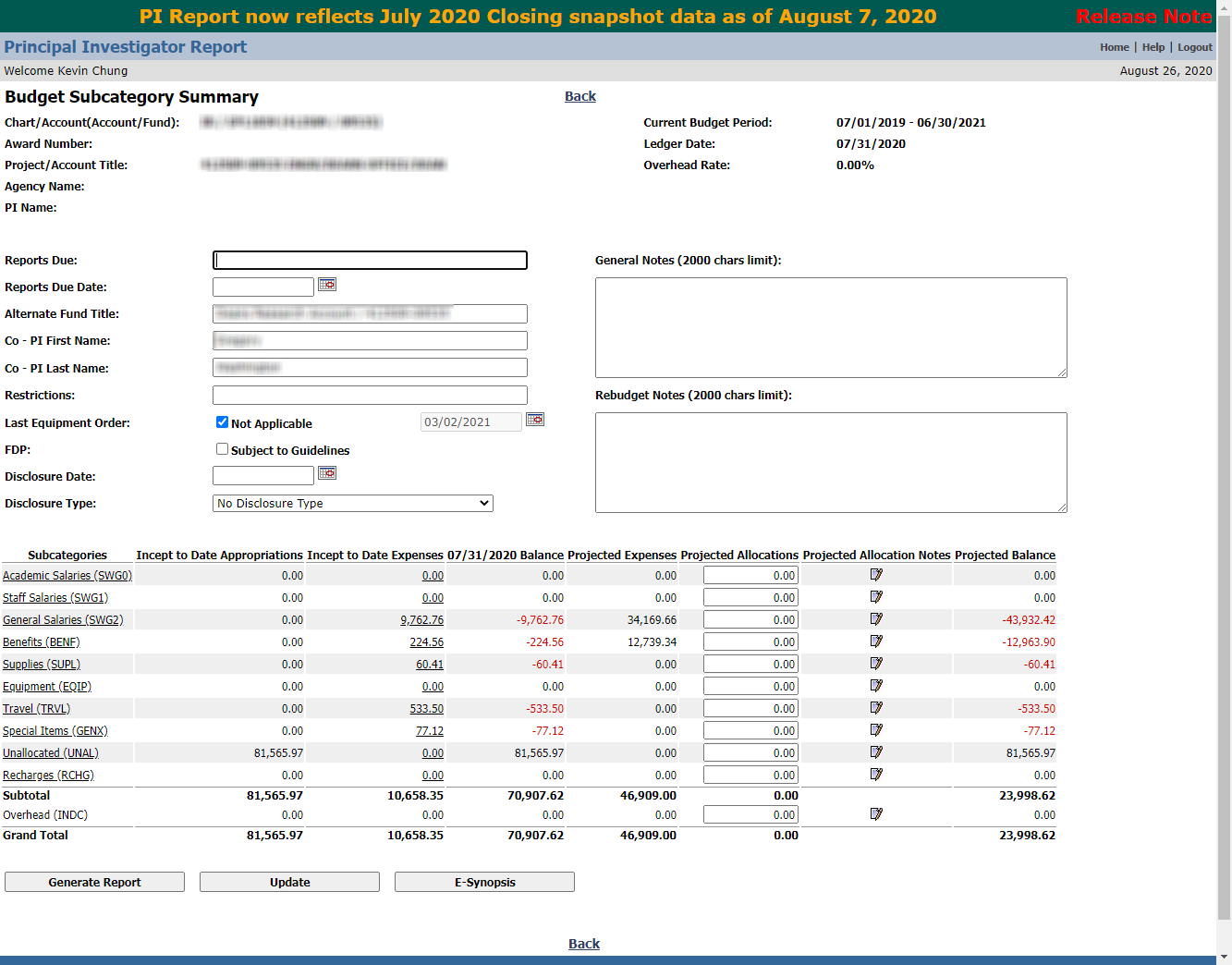 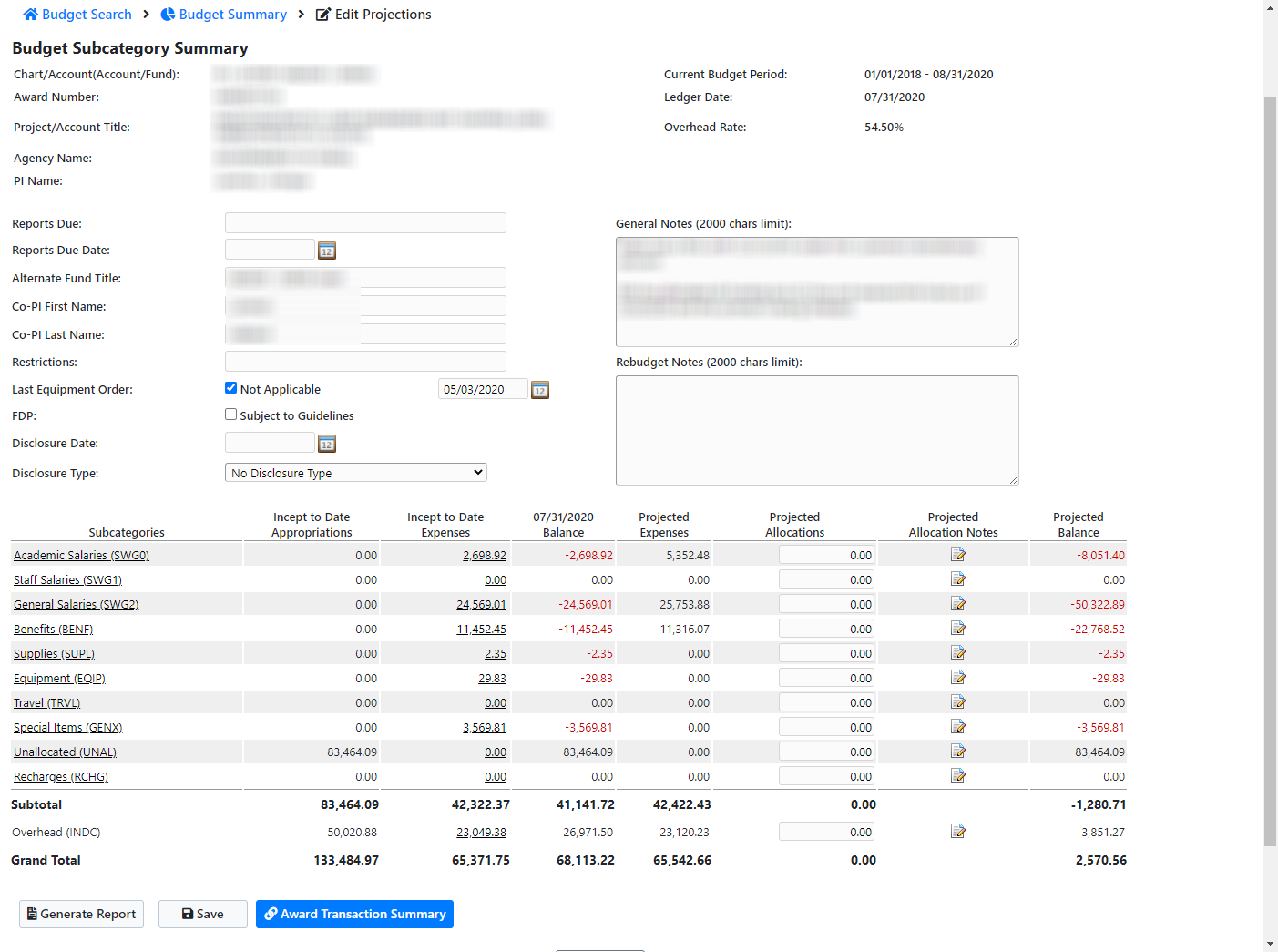 10
[Speaker Notes: Notes icon with a tooltip
Award Synopsis goes to KR report]
Subcategory Salaries
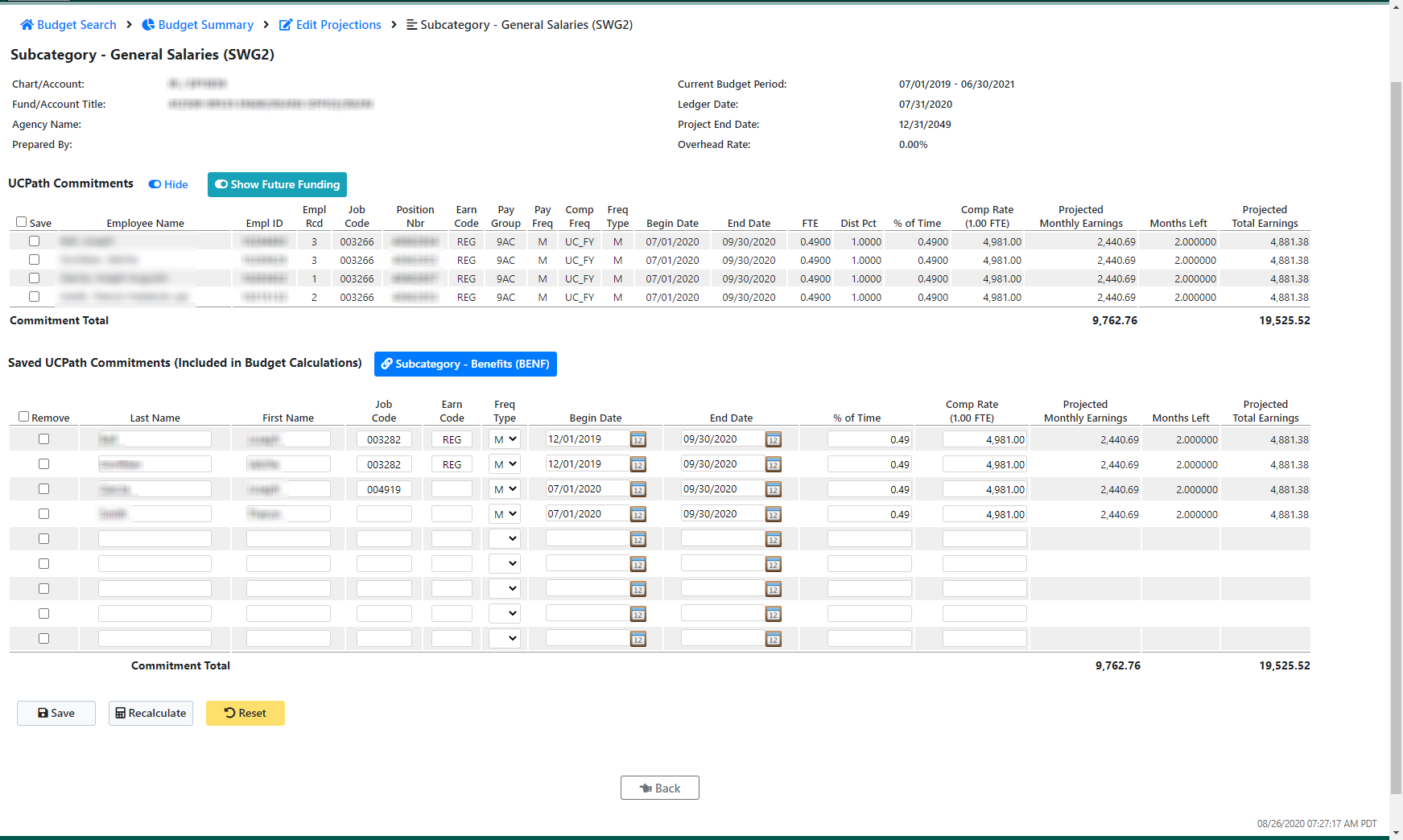 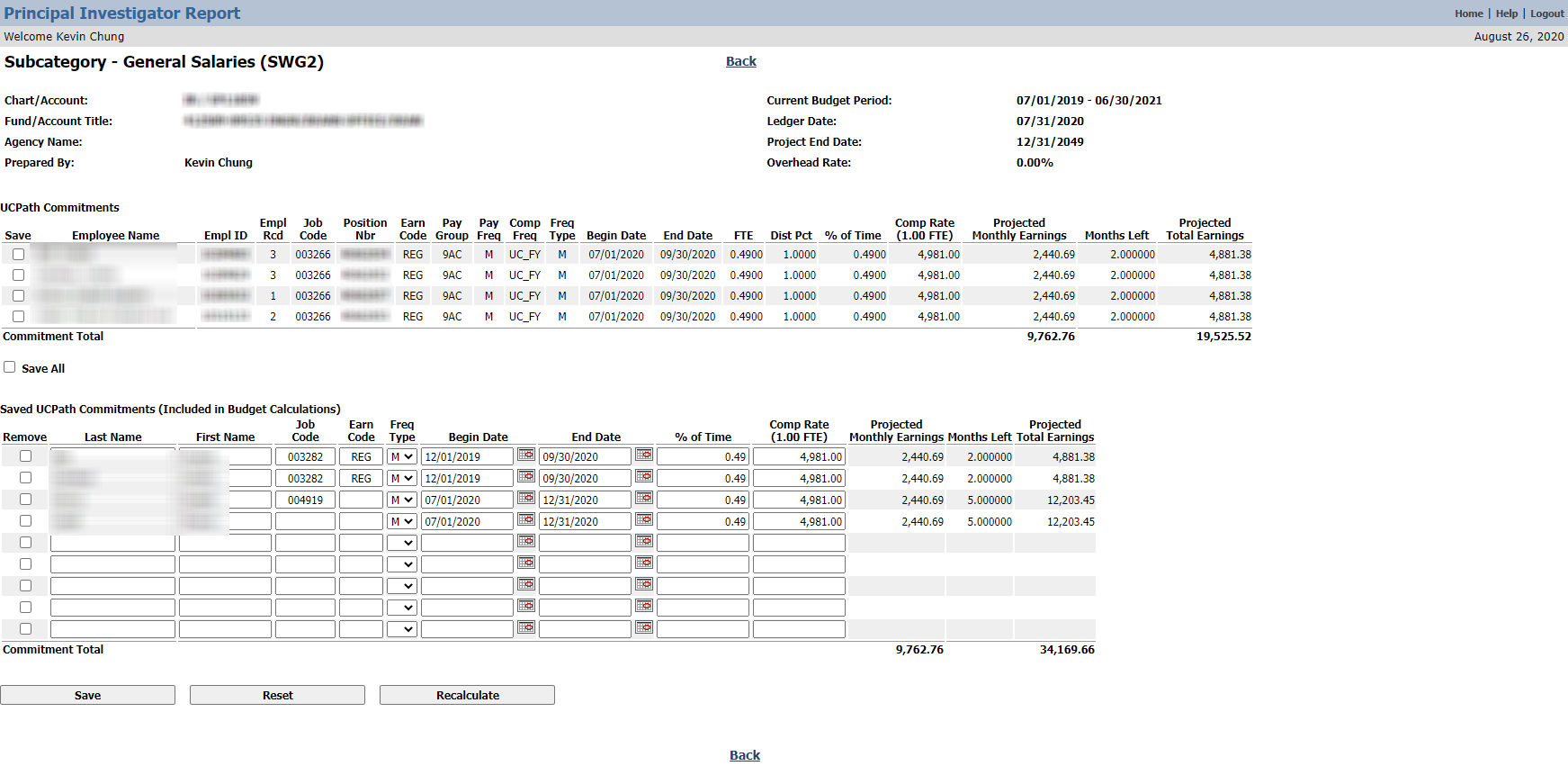 11
[Speaker Notes: Hide and show UCPath Commitment
Hide and show future funding
Easy navigation to Benefit]
Subcategory Benefits
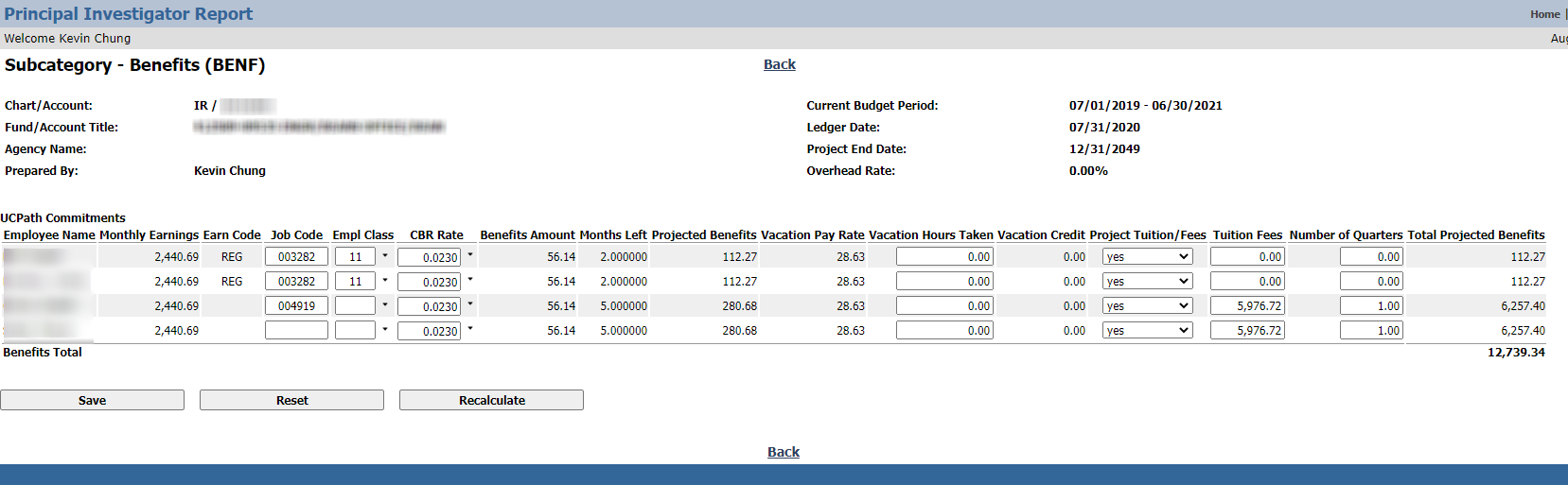 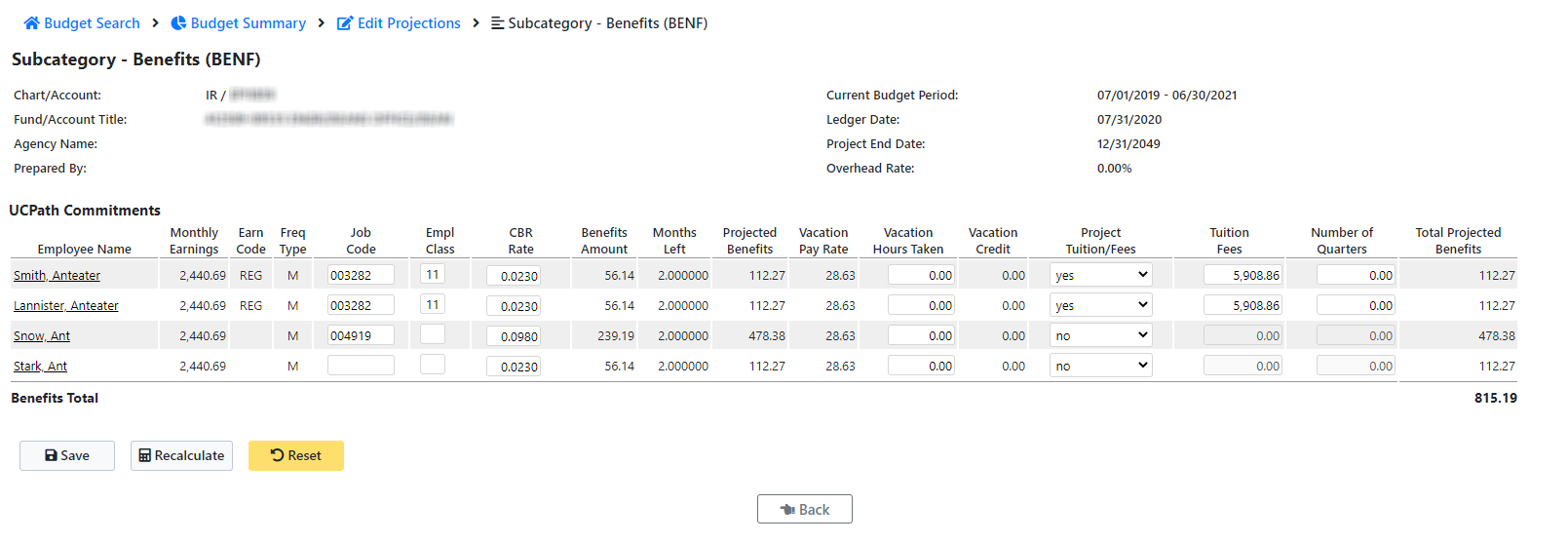 12
[Speaker Notes: Easy link back to salary page
Added Frequency Type]
Subcategory Non-Payroll
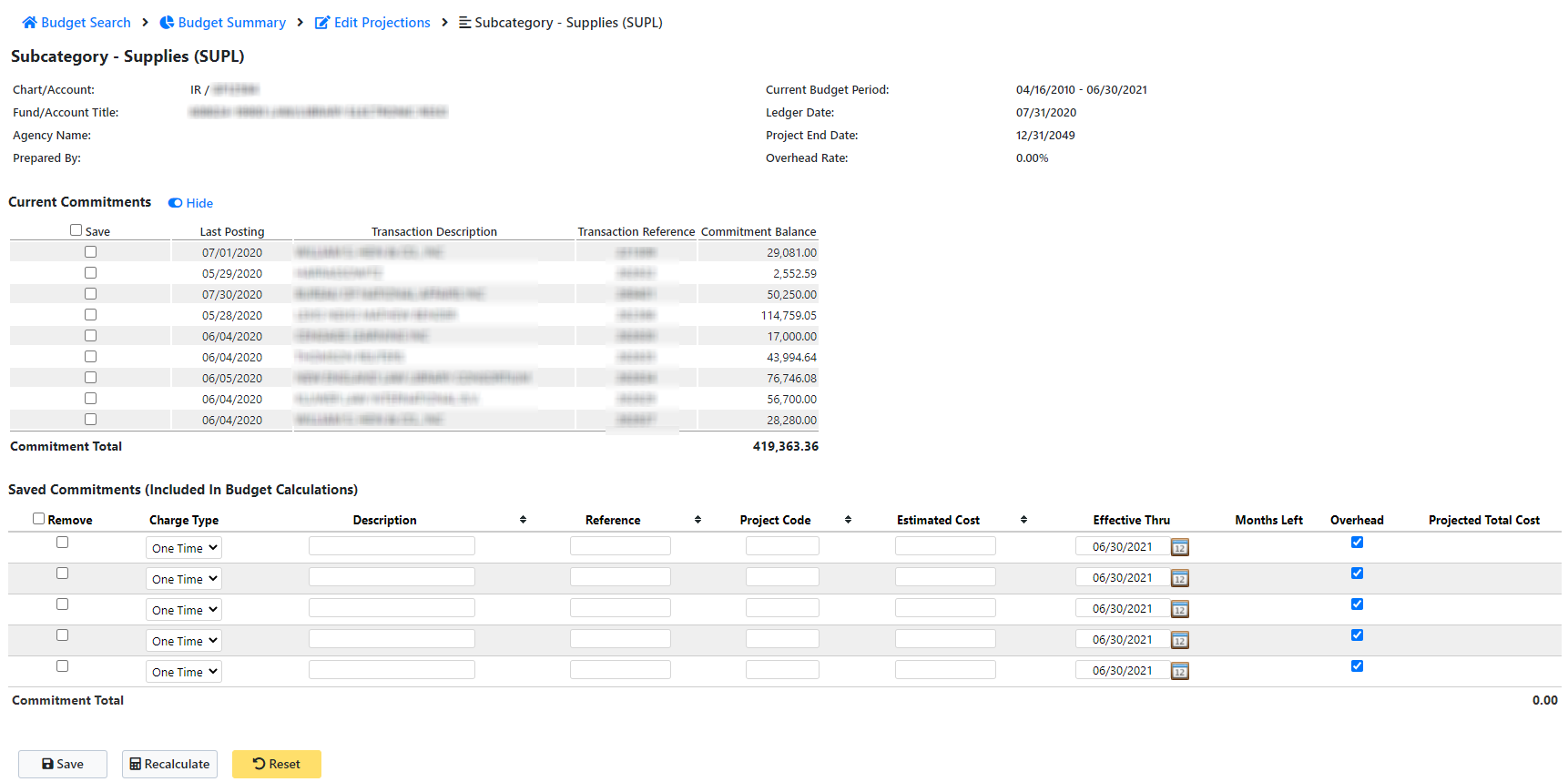 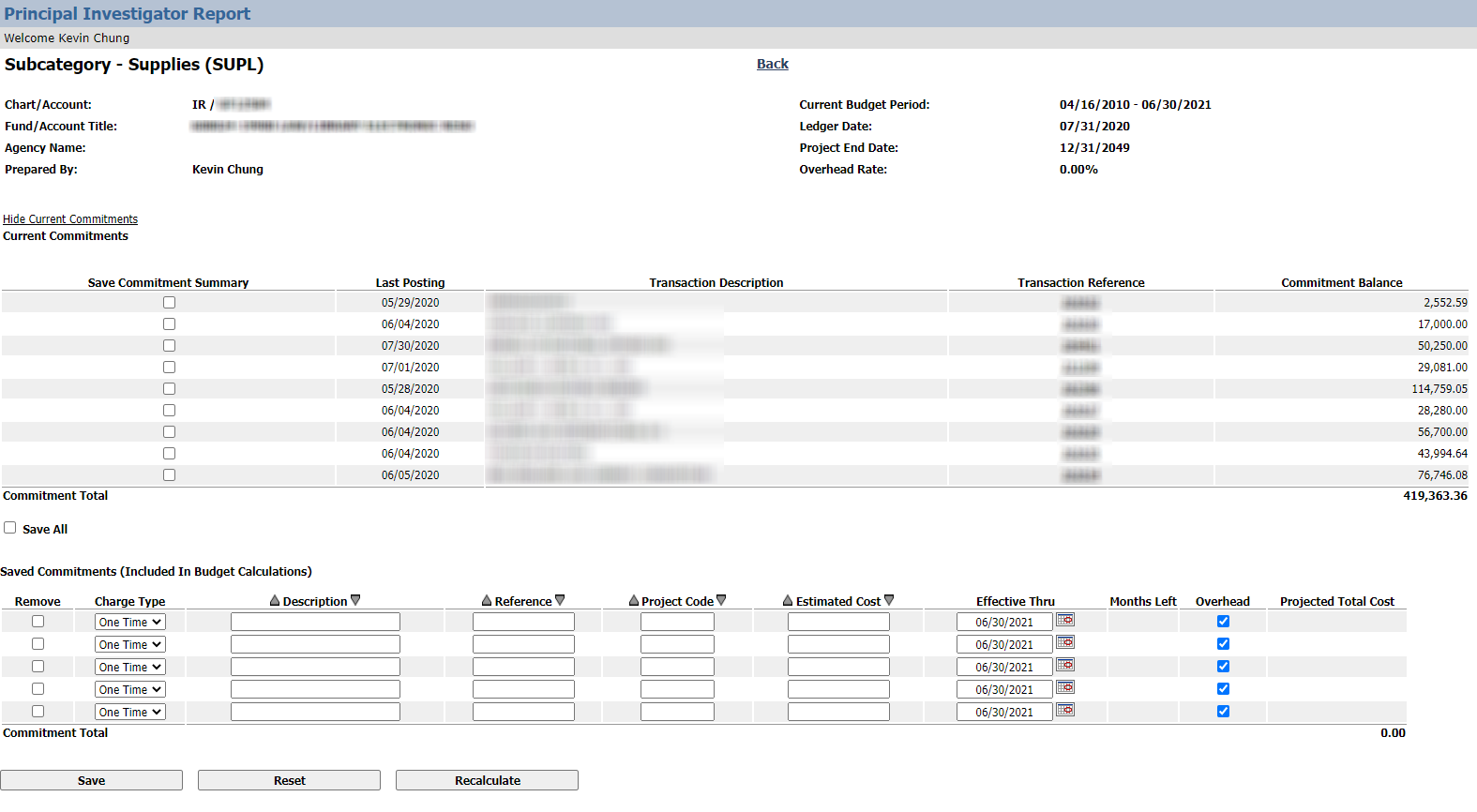 13
[Speaker Notes: Removed transaction reference link - commitment history was an old concept with FS
Added remove checkbox to select all saved commitments and to be able to remove all commitments]
Generate Report
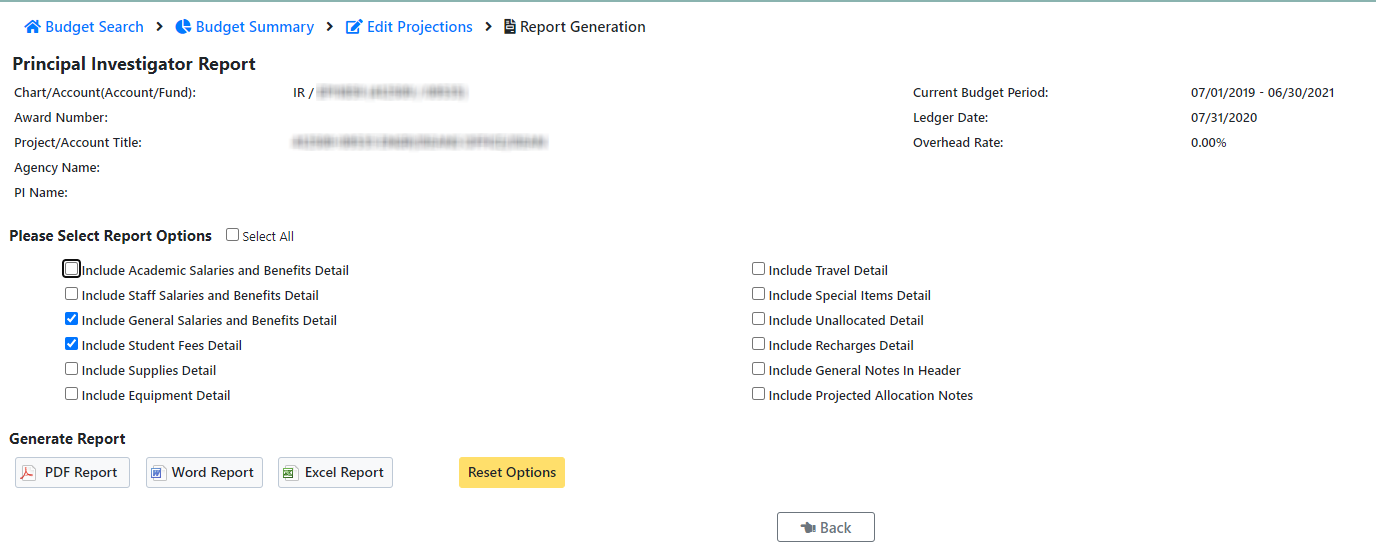 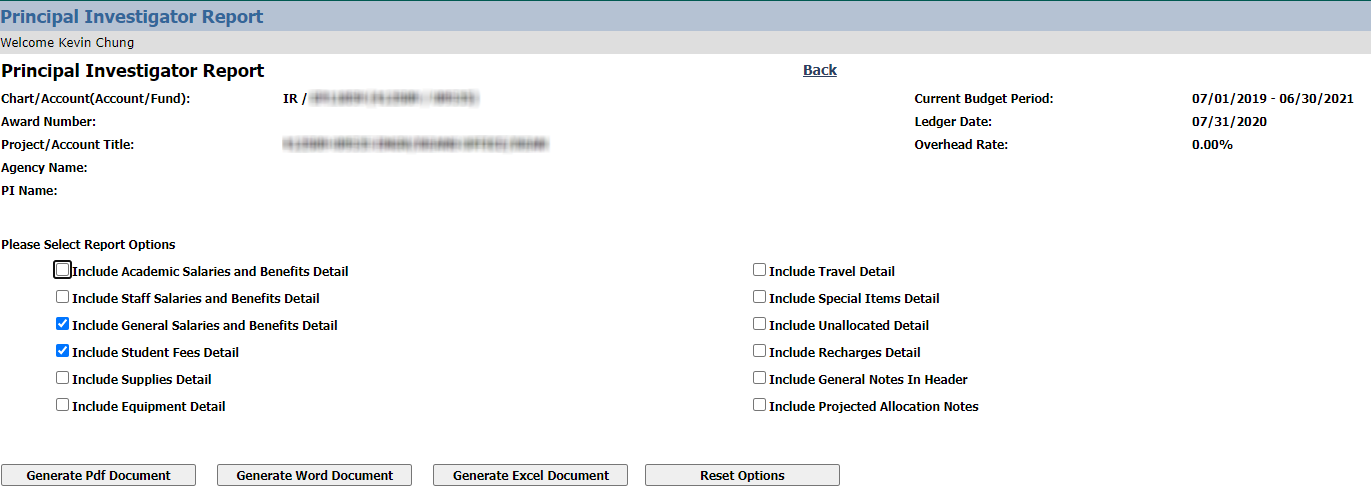 14
[Speaker Notes: Select All button is now available]
Other UI Improvements
Consistent look and feel: select all buttons on all pages, button names, error messages
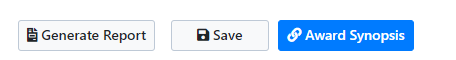 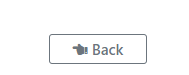 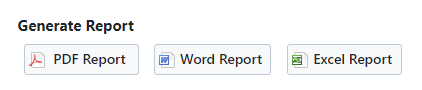 15
Other UI Improvements
Projection Notes Indicator



Future Funding Indicator
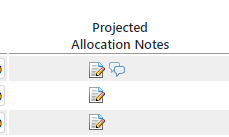 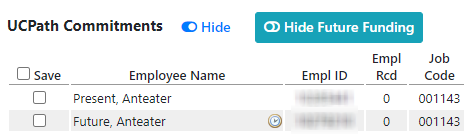 16
Other UI Improvements
Combination Sort (alt+click)


Show/Hide Commitments
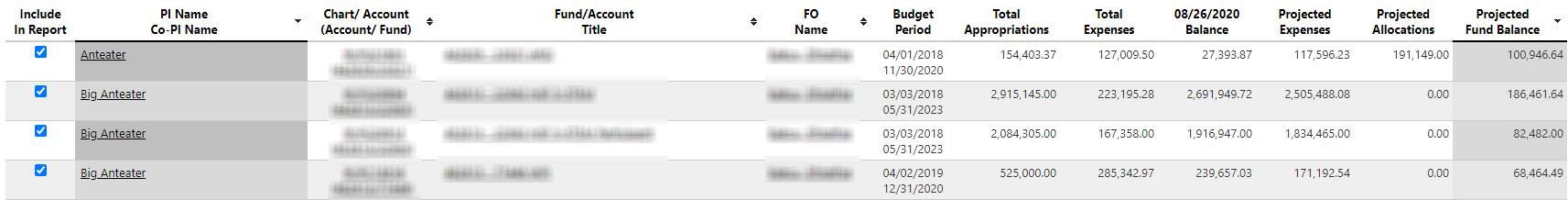 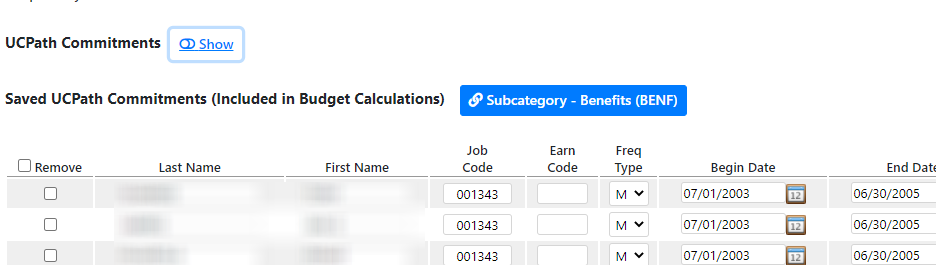 17
Other UI Improvements
Subaward Transaction Summary in GENX




Added better calculations for Projection End Dates
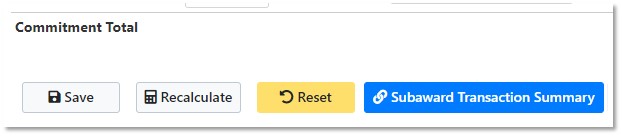 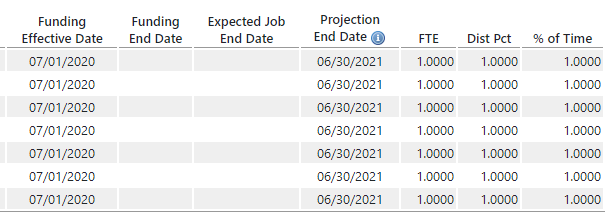 18
Thank You!
Thank you to all the testers who helped the past few months
19